Mission Statement
Anchored in the Great Commandment, we are compelled to embrace the Deeper Life, cultivate Cultural Competency, engage in Evangelism, and pursue Missional Engagement, ultimately fulfilling the Great Commission.
2024-2025 Trips
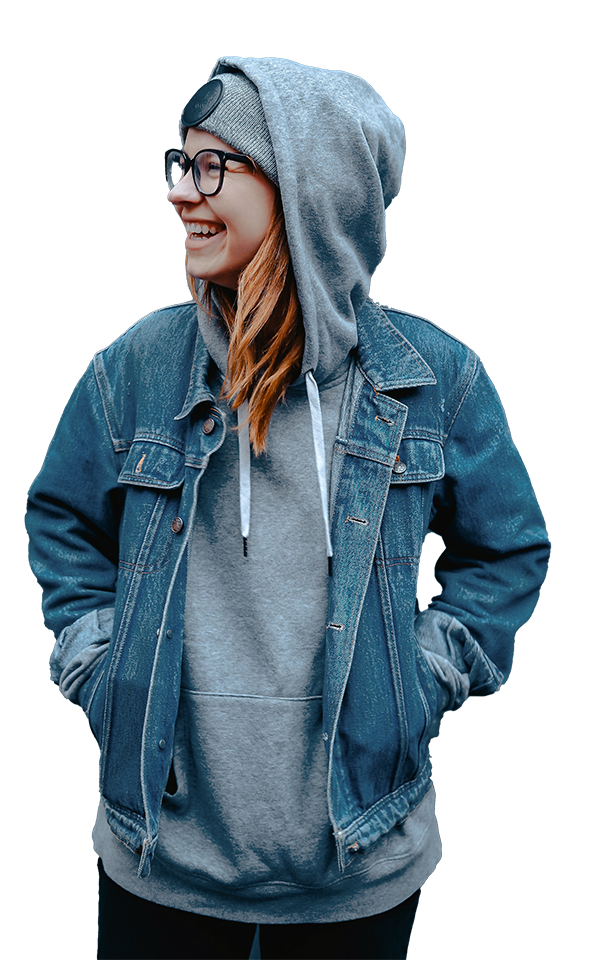 Providing youth pastors opportunities to experience the work of Alliance Missions locally and globally
2024-2025 Trips
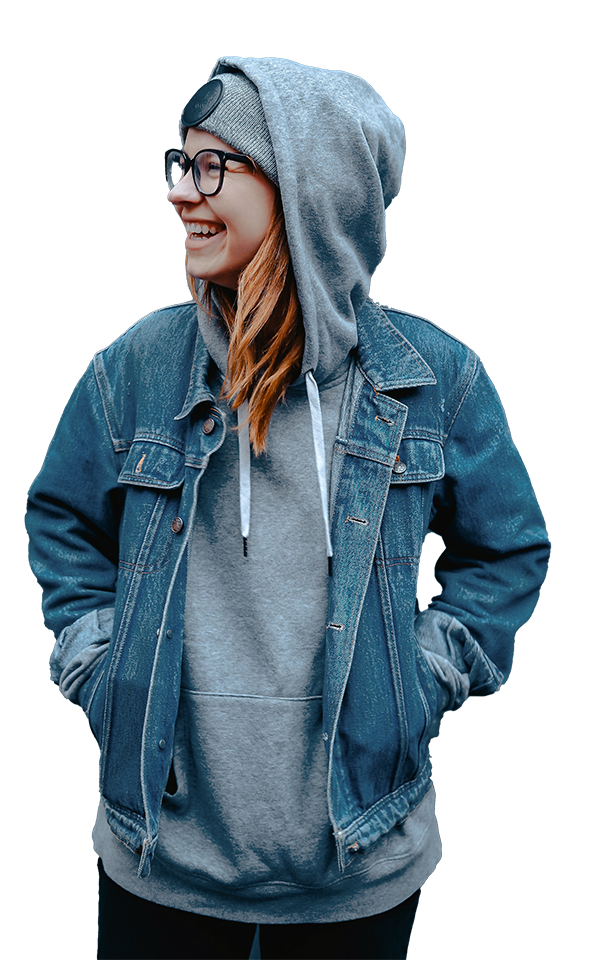 Refresh 2025 – East and West
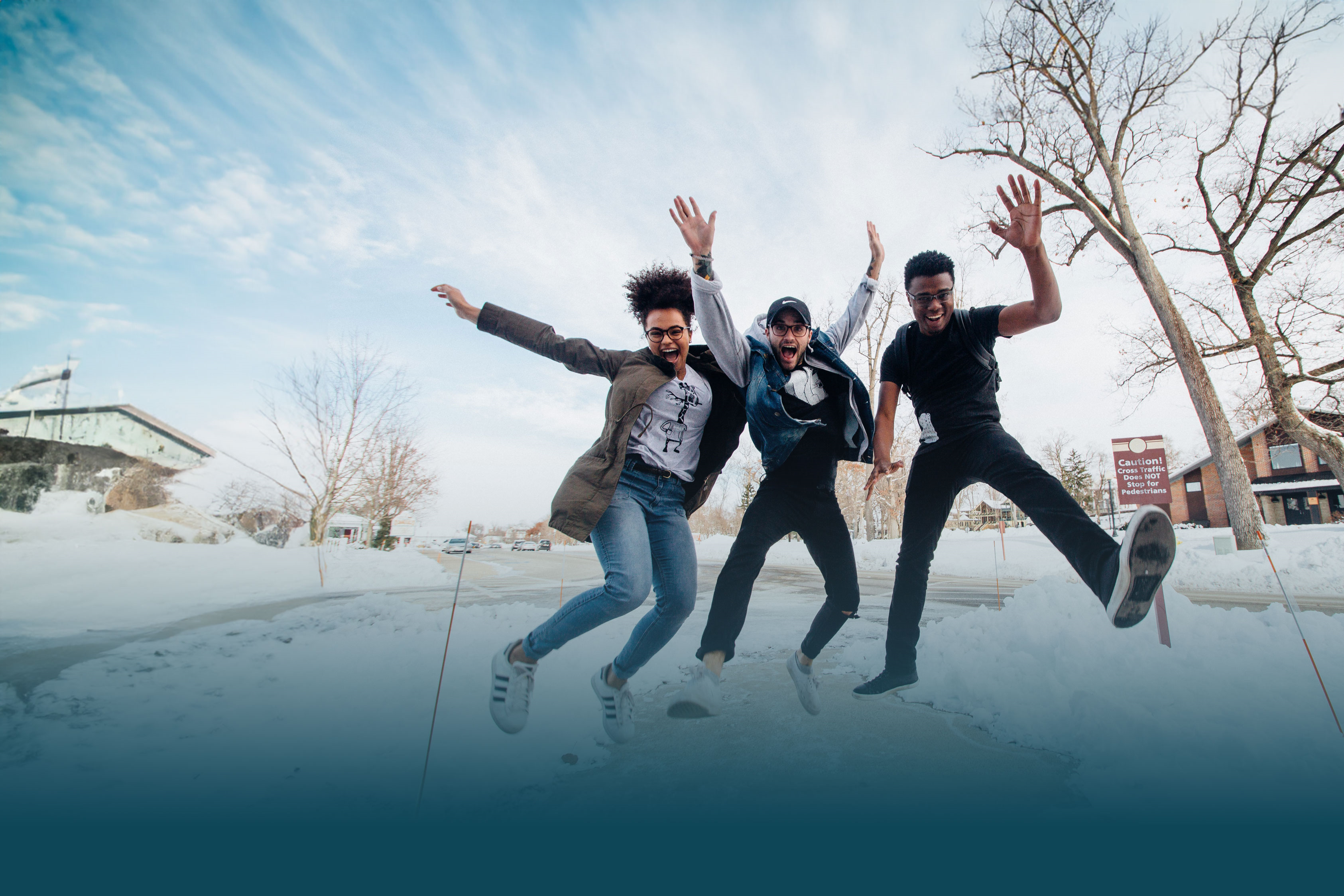 A 3-day gathering 
to encourage and connect Alliance Youth workers, unite around the Alliance Youth vision, and provide space to sit at the feet of Jesus in worship and deep soul refreshing.
REFRESH 2025 - west
Gathering the next generation to experience God
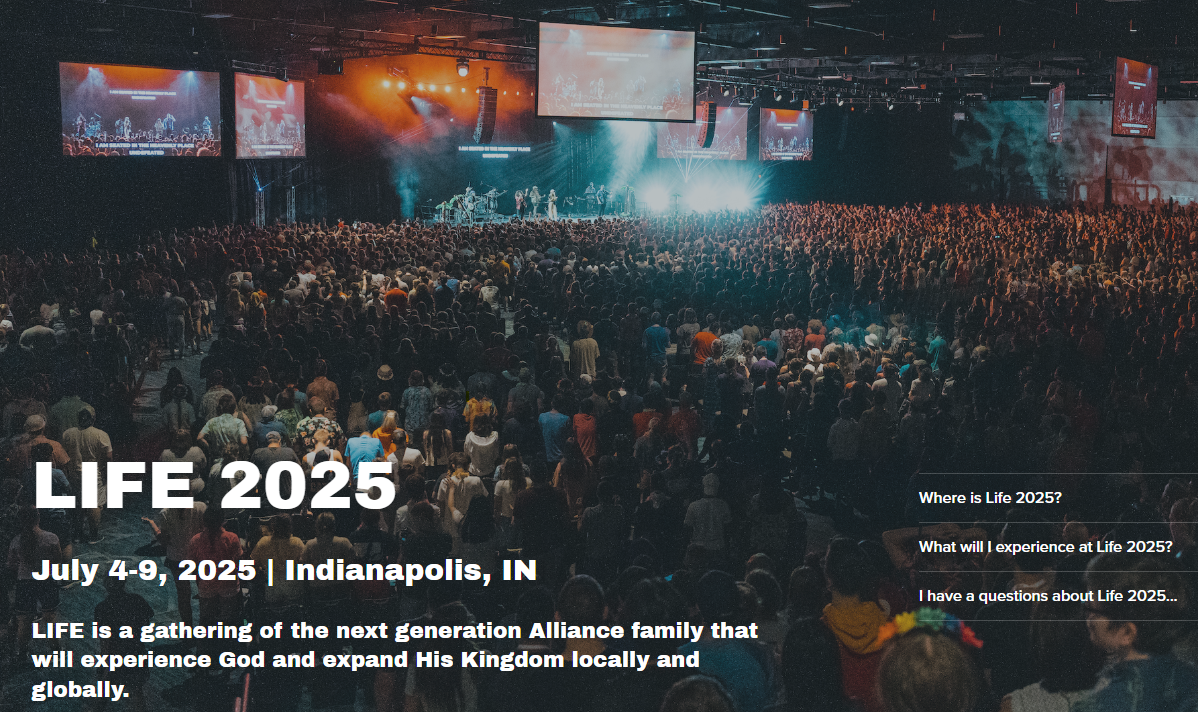 Leader Info:
June 1
Registration:
Sept. 1
Housing:
Dec. 1
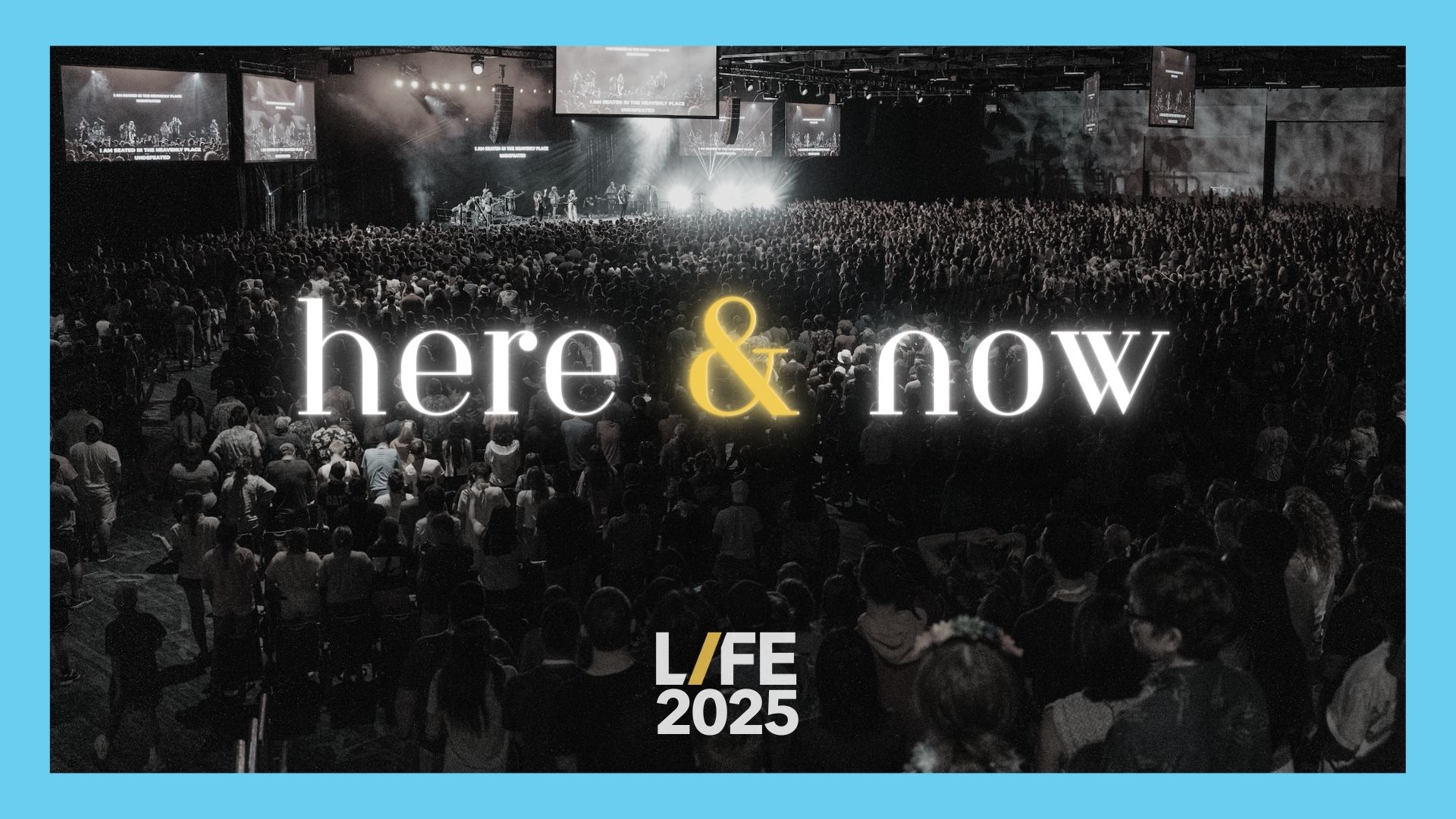